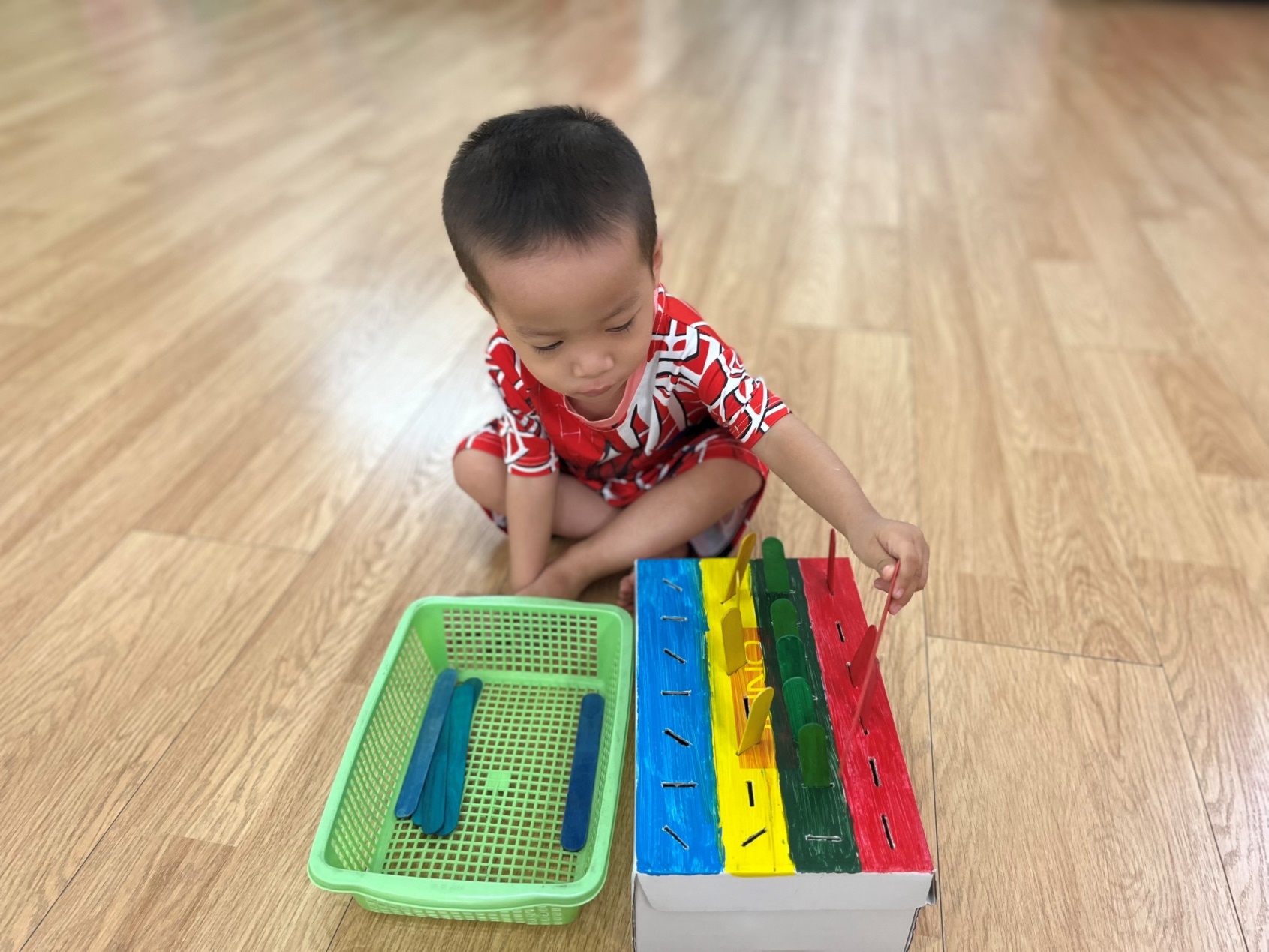 Bé cắm que đè lưỡi theo màu
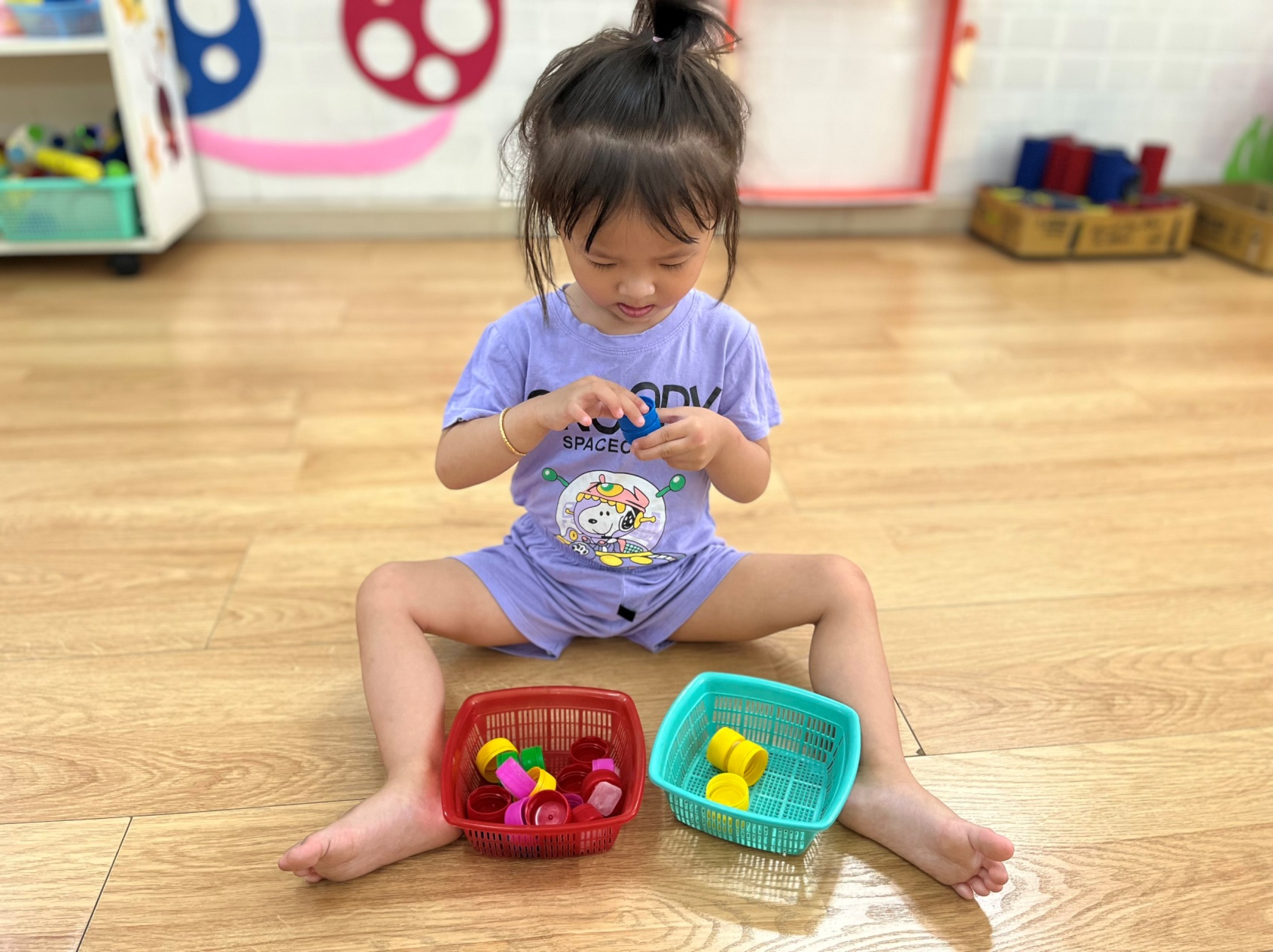 Bé gắn nắp chai theo màu
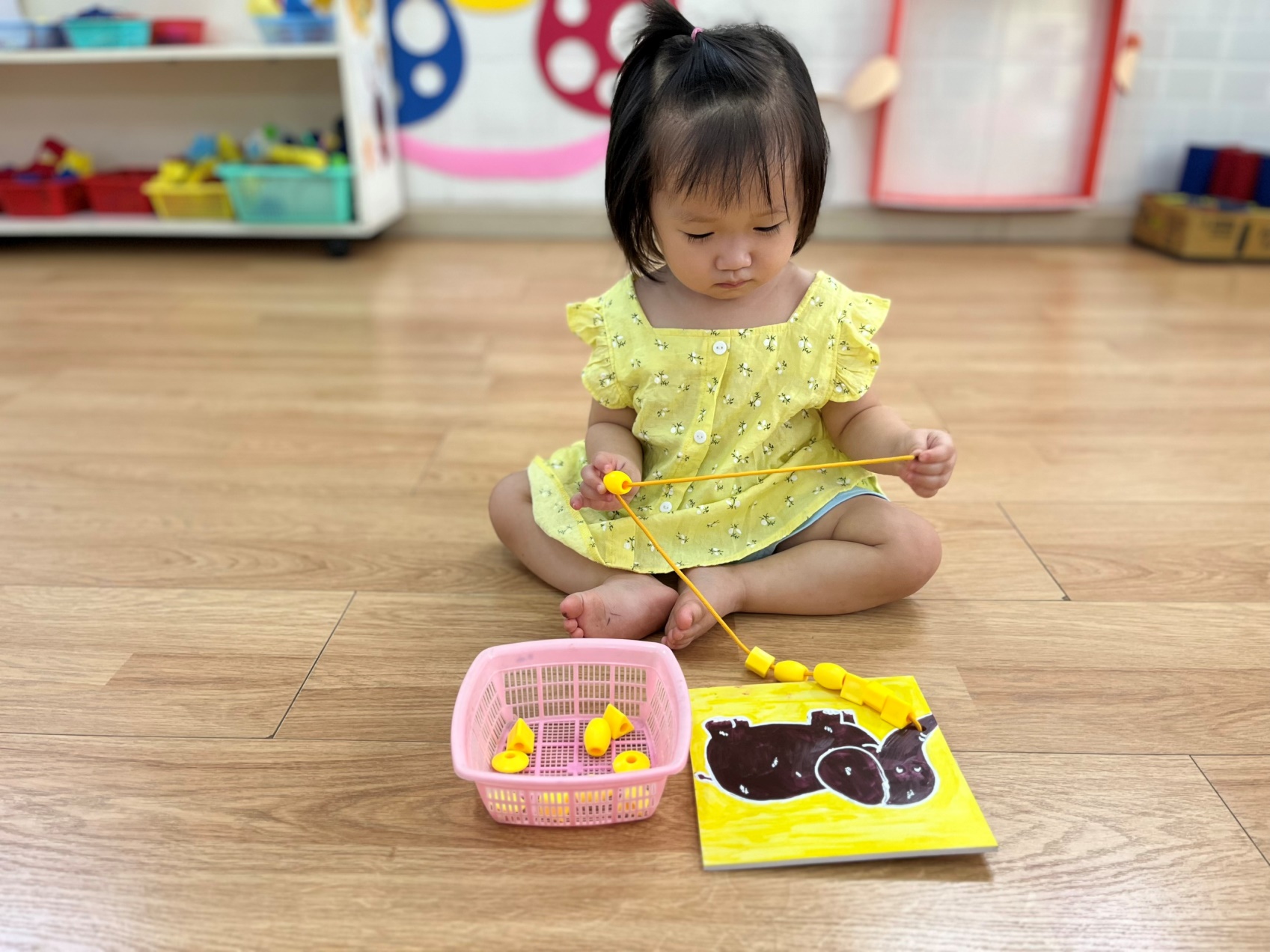 Bé xâu hạt theo màu
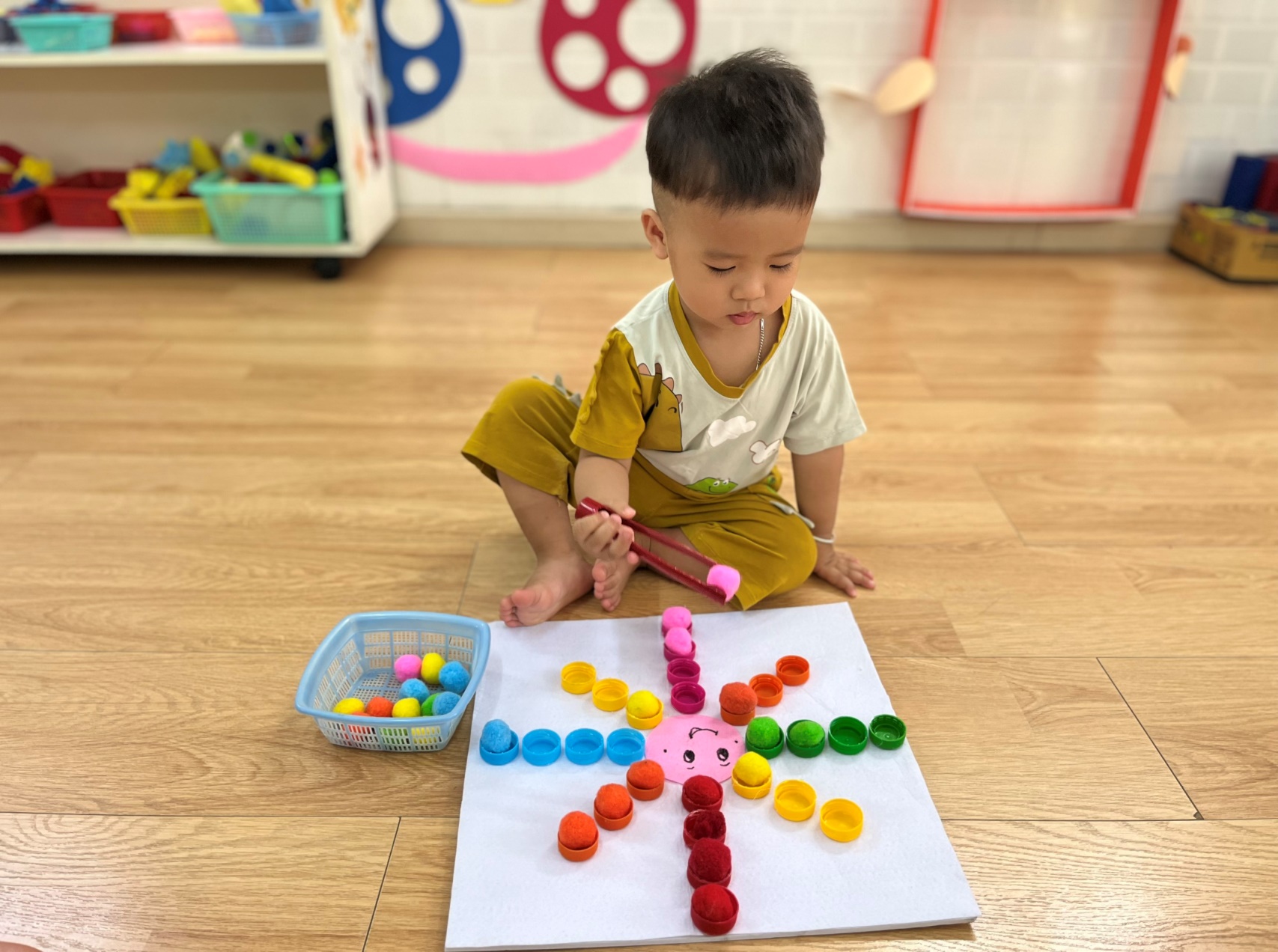 Bé gắp len bỏ vào nắp chai theo màu
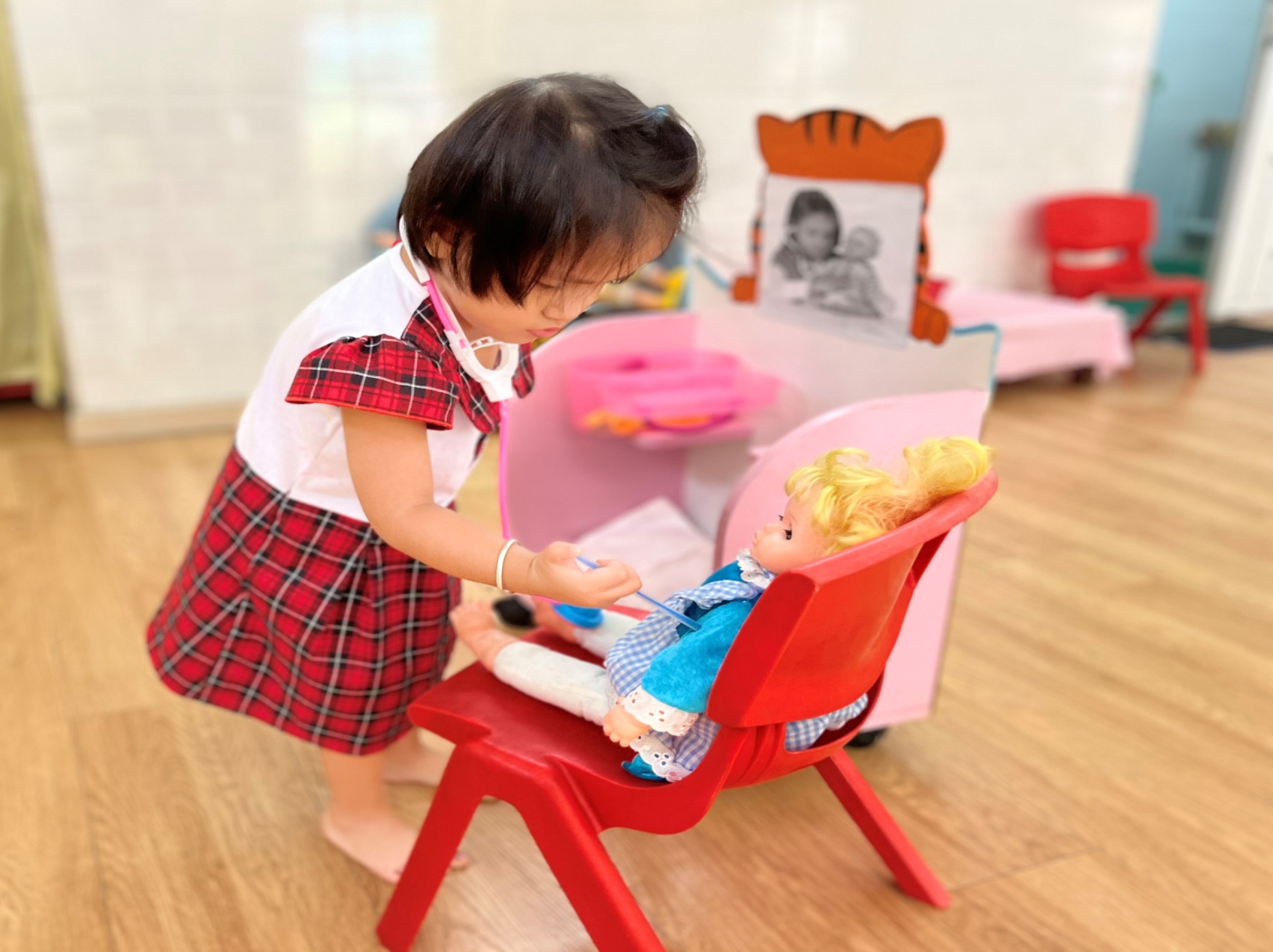 Bé làm bác sĩ